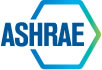 CTTC PresentationTechnology by People for People
Bjarne W. Olesen
bwo@byg.dtu.dk
Incoming Chair, Technology Council
Seattle Summer Conference, 2014
Technology Council Update
Members First Newsletter:  All CTTC should receive a copy, 
www.ashrae.org/society-groups/councils#tech

E & P:  Available for 17 different committee meetings in Seattle.  Three dedication rooms will support these meetings.

Internet available in all hotel meeting rooms
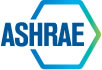 Technology Council UpdateStdc-Standard Committee
New high profile standards published in 2013
Standard 90.1 Energy, non-residential
Standard 62.1 Ventilation, non-residential
Standard 62.2 Ventilation, residential
Standard 55 Thermal Comfort

Coming in Fall 2014
Standard 189.1 High Performance, non-residential
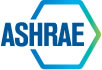 Technology Council UpdateStdc-Standard Committee
New approved standard projects
Method of Test to Determine Leakage Airflows and Fractional Leaking of Operating Air-Handling Systems.
Methods of Test for Determining Application Date of Overhead Circulator Fans
Non-Emergency Ventilation in Enclosed Road, Rail and Mass Transit Facilities
Partnering with NAHB and ICC on the revision of the ICC-700 NAHB National Green Building Standard
High Performance Sequences of Operation for HVAC Systems
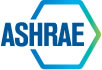 Technology Council UpdateDRSC-Document Review Sub CommitteePosition Documents
New procedure and format for PD
Energy Position Document
Revision not accepted. PD expired
Commissioning Position Document:  
on hold
Ammonia as a Refrigerant:
Committee close to approving revision to PD. 
Indoor Combustion in Developing Countries:
Committee established
Airborne Infectious Diseases: 
revision published
Unvented Combustion Devices and Indoor Air Quality
revision for reaffirmation not accepted
Air Filtration and Cleaning: 
Committee close to approving this new PD
Position Documents online at: www.ashrae.org/about-ashrae/position-documents
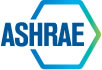 Technology Council UpdateEHC-Environmental Health Committee
EHC roadmap is currently being developed, which will include short, medium and long-term research priorities.
Ongoing research includes 
RP-1491, Literature and Product Review and Cost Benefit Analysis of Commercially Available Ozone Air Cleaning for HVAC Systems  
RP-1603, Role of HVAC Systems in the Transmission of Infections Agents in Buildings and Intermodal Transportation
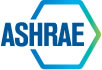 Technology Council UpdateRAC-Research Administration Committee
Approved Work Statements Released for Bid in spring 2014

1569-TRP, CFD Study of Hydraulic Shock in Two-Phase Anhydrous Ammonia - REBID; Responsible Committee: TC 10.3 (Refrigerant Piping); Co-Sponsors: None. 
 
1627-TRP, An Evaluation of the Actual Energy Performance of Small Office and K-12 School Buildings Designed in Accordance with the 30% ASHRAE Advanced energy Design Guides; Responsible Committee: TC 2.8 (Building Environmental Impacts and Sustainability ; Co-Sponsors: AEDG Steering Committee;
 
1630-TRP, “Update the Scientific Evidence for Specifying Lower Limit Relative Humidity Levels for Comfort, Health, and IEQ in Occupied Spaces;” Responsible Committee: TC 5.11 (Humidifying Equipment); Co-Sponsors: TC 9.6 (Healthcare Facilities) None. Co-funding: AHRTI 25% up to $15k
 
1663-TRP, “Residential IAQ Guide;” Responsible Committee: EHC (Environmental Health Committee); Co-Sponsors: None.

1681-TRP, “Low Energy Lighting Heat Gain Distribution in Buildings;” Responsible Committee: TC 4.1 (Load Calculation Data and Procedures); Co-Sponsors: None.
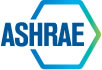 Technology Council UpdateTAC-Technical Activities Committee
Encourage chapter members who cannot attend the bi-annual ASHRAE meetings to engage with TCs and become corresponding members.
Quick TAC Facts: 
3672 TC Volunteers total – 16% increase since 2011 
366 TC Volunteers reside outside of U.S. & Canada 
295 TC Volunteers are Young Engineers of ASHRAE (YEA) 
85% of Technical Program in Seattle sponsored by TCs 
Over 200 Handbook chapters are maintained by TCs

http://www.ashrae.org/TCs
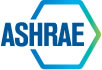 Technology Council UpdateRAC-Research Administration Committee
New research projects awarded since New York meeting:

1624-TRP, Effective Energy-Efficient School Classroom Ventilation for Temperate Zones; Responsible Committee: TC 2.1 (Physiology and Human Environment); Co-Sponsors: None. Contractor: Technical University of Denmark; Duration: 33 months; Cost to ASHRAE: $182,481
 
1635-TRP, Simplified Procedure for Calculating Exhaust/Intake Separation Distances; Responsible Committee: TC 4.3 (Ventilation Requirements & Infiltration); Co-Sponsors: None. Contractor: CPP, Inc.; Duration: 12 months; Cost to ASHRAE: $70,000
 
1645-TRP, Development of New Accelerated Corrosion Tests for All-American Micro-channel and Tube and Fin Heat Exchangers; Responsible Committee: TC 8.4 (Air-to-Refrigerant Heat Transfer Equipment); Co-Sponsors: TC 8.11 (Unitary and Room Air Conditioners and Heat Pumps). Contractor: University of North Texas; Duration: 36 months; Cost to ASHRAE: $179,254
 
1673-TRP, Revision of the ASHRAE HVAC Design Guide for Tall Commercial Buildings; Responsible Committee: TC 9.12 (Tall Buildings); Co-Sponsors: None. Contractor: B&S Analytics; Duration: 6 months; Cost to ASHRAE: $90,000
 
1682-TRP, CFD and Experimental Study to Determine Loss Coefficients of Individual and Close-Coupled Round Elbows; Responsible Committee: TC 5.2 (Duct Design); Co-Sponsors: None. Contractor: Embry-Riddle Aeronautical University; Duration: 18 months; Cost to ASHRAE: $117,719
 
1699-TRP, Update Climatic Design Data in Chapter 14 of the 2017 Handbook of Fundamentals; Responsible Committee: TC 4.2 (Climatic Information); Co-Sponsors: None. Contractor: Klimaat Consulting & Innovations, Inc.; Duration: 24 months; Cost to ASHRAE: $150,000
 
1712-TRP, “Development of the ASHRAE Design Guide for Dedicated Outdoor-Systems;” Responsible Committee: TC 8.10 (Mechanical Dehumidification Equipment and Heat Pipes); Co-Sponsors: TC 5.5 (Air-to-Air Energy Recovery).  Contractor: Sustainable Engineering Group, LLC; Duration: 30 months; Cost to ASHRAE: $150,000
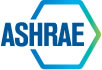 Technology Council UpdateRAC-Research Administration Committee
Quick RAC Facts: 
107 TC experts volunteered to write WSs & RTARs in Year 13-14 
$164k & 20 months is the average cost & duration of ASHRAE Research Projects now 
309 Technical Committee volunteers are monitoring progress on 63 active projects 
71% of active research projects are being conducted at universities 
856 ASHRAE Research Projects valued at $69.1 million started since 1960
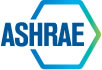 Technology Council UpdateREF-Refrigeration Committee
A contract with the United Nations Environment Programme (UNEP) is in negotiations now to develop a “Guide for Sustainable Refrigerated Facilities and Systems” based in part on the work from RP-1634, Guide for Sustainable Refrigerated Facilities and Refrigeration Systems and targeted to refrigerated system owners, operators, and technicians in rapidly growing A5 countries. 
Refrigeration Commissioning Guide approved for and available for download at www.ashrae.org/resources--publications/bookstore/refrigeration-commissioning-guide-free-download. 
REF sponsored seminar 39 for Seattle on “The Road to Success with the New Refrigeration Commissioning Guide”
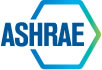 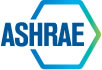 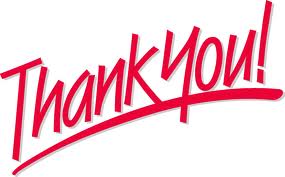 Technology Council